Pre-Service Teachers’ Beliefs about Mathematics and the Mathematics Education of EB Students: An Exploratory Study
Luis M. Fernández
Eric Knuth, Ph.D. (advisor)
[Speaker Notes: Preliminary results! Not finished product.]
ContextResearch QuestionsTheoretical FrameworkData & AnalysisResults & Discussion: RQ1; RQ2; RQ3Future Directions
Fernández, L. M., Exploring PSTs Beliefs on Math and the Math Education of ELs
[Speaker Notes: Talk about the study here, want I want to do (identify beliefs and explore relationships)
Following a well-established collection of methods..I came up with the following RQs]
Emergent Bilinguals in our Schools
English Learner students, or Emergent Bilinguals1 (EBs), are the fastest growing K-12 student population2. 
At the same time, our society’s prosperity is increasingly dependent on our advances in the sciences and mathematics, especially within underrepresented student populations like EBs3. 
This requires STEM teachers to be aware of and to fully address the unique pedagogical (and emotional) needs of EBs.
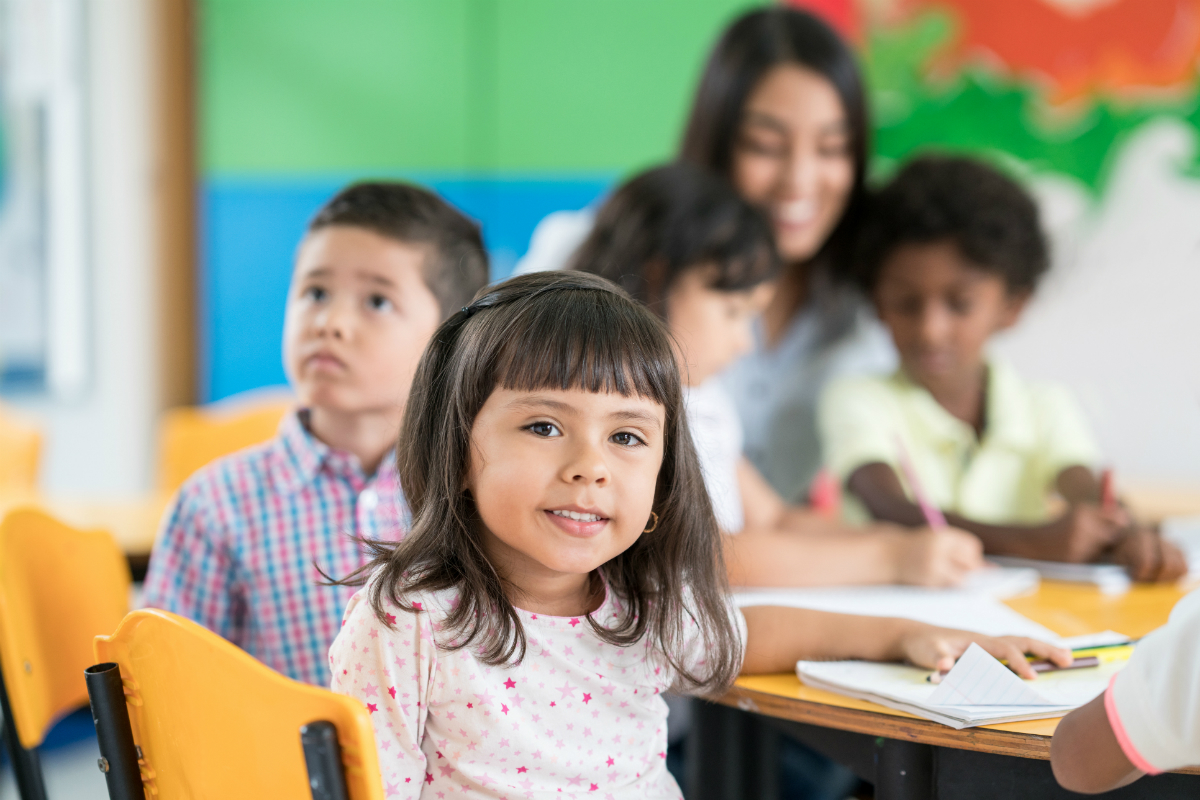 Fernández, L. M., Exploring PSTs Beliefs on Math and the Math Education of ELs
[Speaker Notes: 1
2
3 funds of knowledge, culturally relevant & sustaining pedagogies]
Emergent Bilinguals in our Schools
English Learner students, or Emergent Bilinguals1 (EBs), are the fastest growing K-12 student population2. 
At the same time, our society’s prosperity is increasingly dependent on our advances in the sciences and mathematics, especially within underrepresented student populations like EBs3. 
This requires STEM teachers to be aware of and to fully address the unique pedagogical (and emotional) needs of EBs.
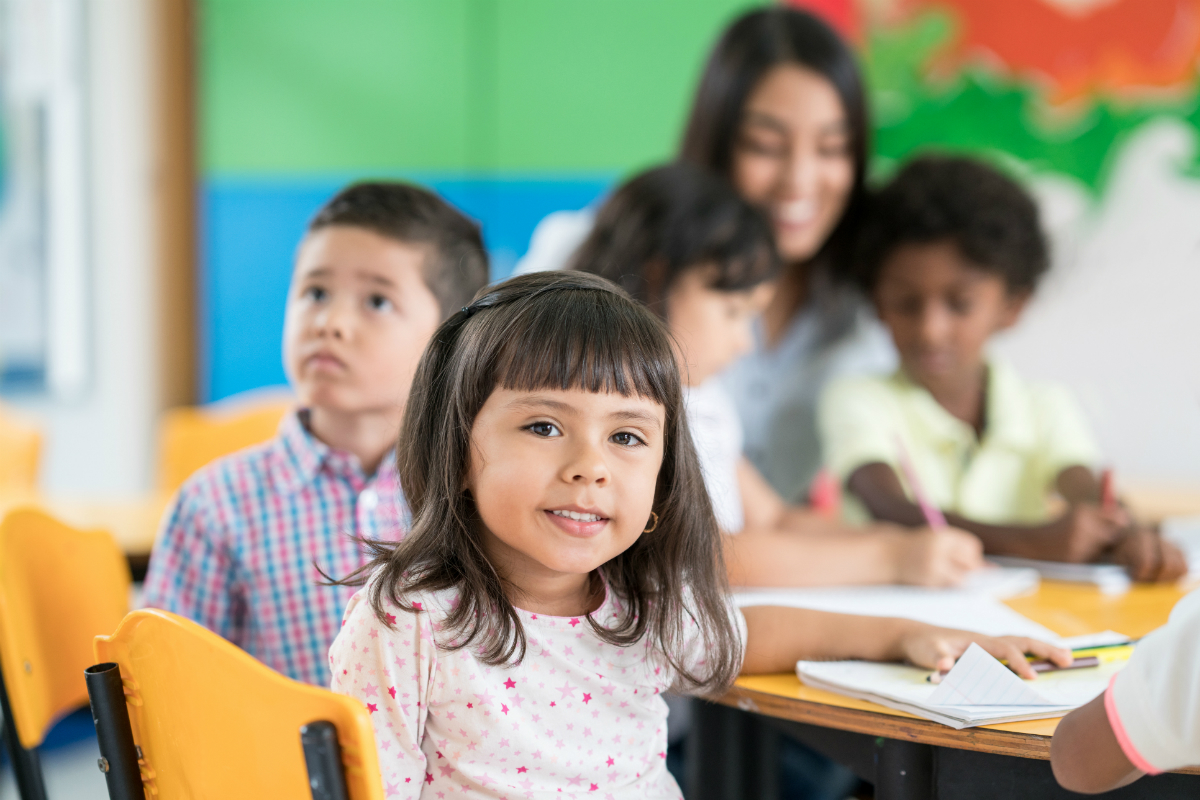 Fernández, L. M., Exploring PSTs Beliefs on Math and the Math Education of ELs
[Speaker Notes: 1
2
3 funds of knowledge, culturally relevant & sustaining pedagogies]
Emergent Bilinguals in our Schools
English Learner students, or Emergent Bilinguals1 (EBs), are the fastest growing K-12 student population2. 
At the same time, our society’s prosperity is increasingly dependent on our advances in the sciences and mathematics, especially within underrepresented student populations like EBs3. 
This requires STEM teachers to be aware of and to fully address the unique pedagogical (and emotional) needs of EBs.
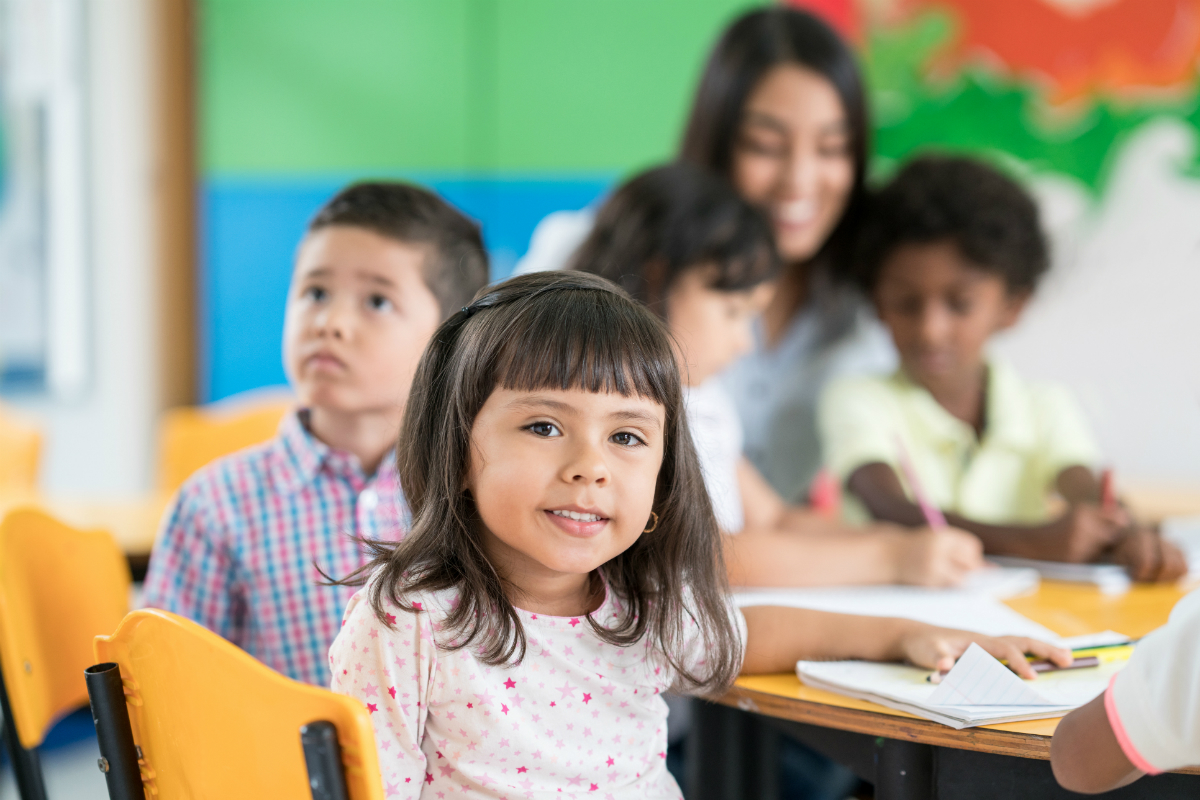 Fernández, L. M., Exploring PSTs Beliefs on Math and the Math Education of ELs
[Speaker Notes: 1
2
3 funds of knowledge, culturally relevant & sustaining pedagogies]
Emergent Bilinguals in our Schools
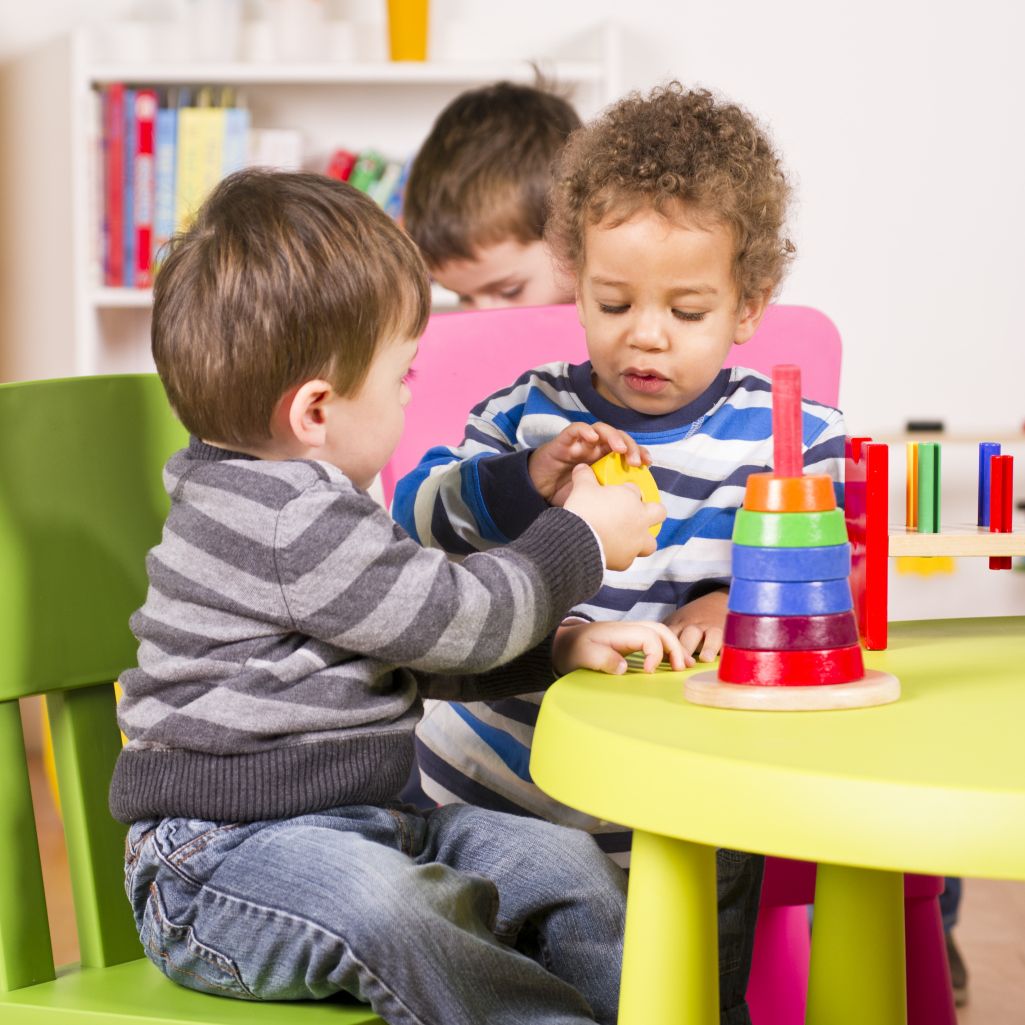 Unfortunately, studies have shown that many K-12 teachers are currently underprepared in serving the STEM needs of EBs, especially mathematics4. 
This is attributed, in part, to many teachers going through teacher preparation programs that fail to challenge deficit-oriented beliefs about ELs and their mathematics education5.
Fernández, L. M., Exploring PSTs Beliefs on Math and the Math Education of ELs
[Speaker Notes: 1
2
3-In return, such deficit beliefs end up translating to poor EB mathematics instruction and overall low achievement6.]
Emergent Bilinguals in our Schools
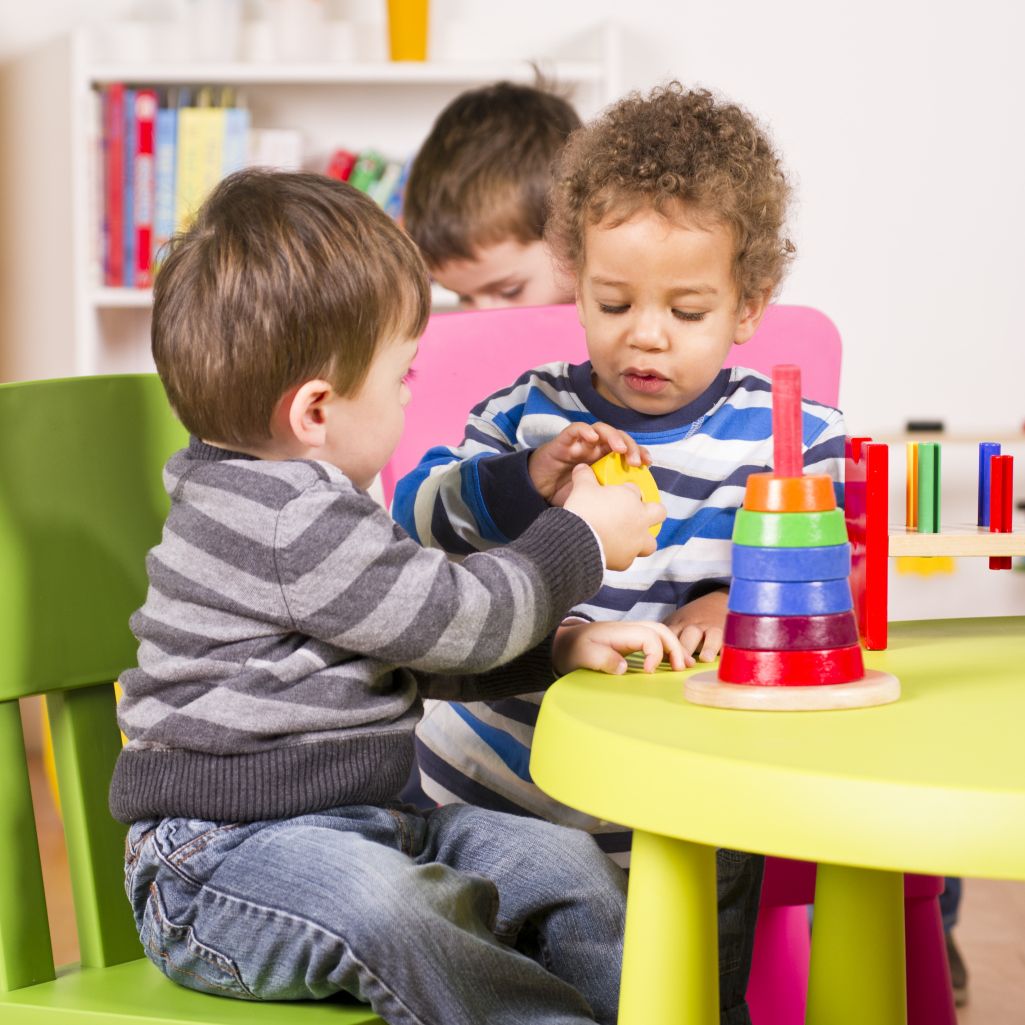 Unfortunately, studies have shown that many K-12 teachers are currently underprepared in serving the STEM needs of EBs, especially mathematics4. 
This is attributed, in part, to many teachers going through teacher preparation programs that fail to challenge deficit-oriented beliefs about ELs and their mathematics education5.
Fernández, L. M., Exploring PSTs Beliefs on Math and the Math Education of ELs
[Speaker Notes: 1
2
3-In return, such deficit beliefs end up translating to poor EB mathematics instruction and overall low achievement6.]
EBs and their Mathematics Education
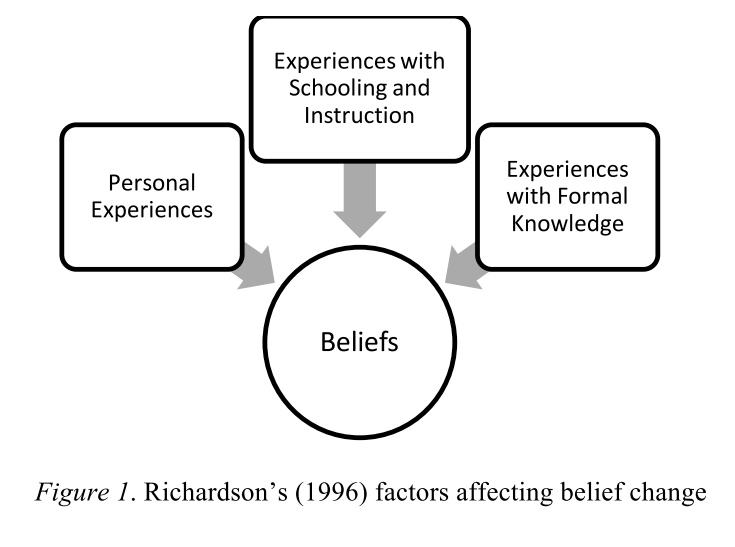 Beliefs about EB Students
Fernández, L. M., Exploring PSTs Beliefs on Math and the Math Education of ELs
[Speaker Notes: That is not to say that efforts aren’t being made to address these issues
1 – In fact, . . . .including beliefs that some ethnicities naturally outperform others in math and that some parents care more than others;

Furthermore, studies have shown that many stem from, and are associated with misinformed beliefs about language acquisition and multiculrual/lingual students. 





However, there is evidence to suggest that there might be other beliefs that influence EB math education beyond those already identified and addressed, specifically beliefs about mathematics, its teaching, and its learning.]
EBs and their Mathematics Education
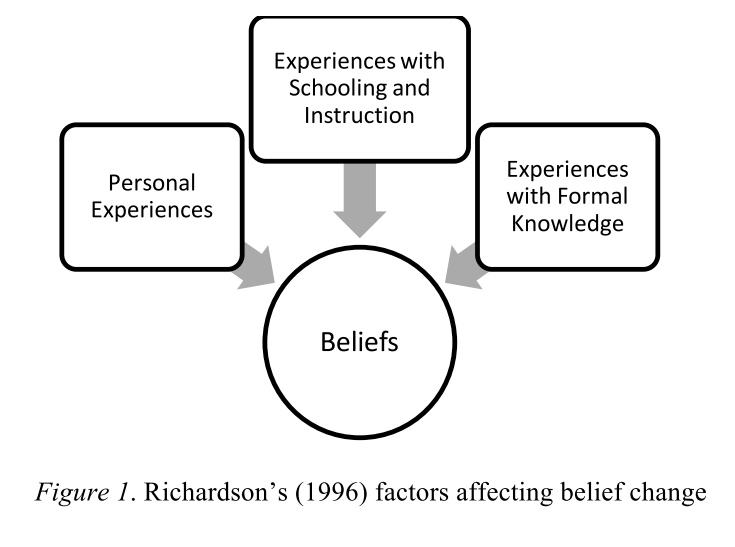 MATH
MATH
MATH
Beliefs about EB Students
MATH
Fernández, L. M., Exploring PSTs Beliefs on Math and the Math Education of ELs
[Speaker Notes: That is not to say that efforts aren’t being made to address these issues
1 – In fact, . . . .including beliefs that some ethnicities naturally outperform others in math and that some parents care more than others;

Furthermore, studies have shown that many stem from, and are associated with misinformed beliefs about language acquisition and multiculrual/lingual students. 





However, there is evidence to suggest that there might be other beliefs that influence EB math education beyond those already identified and addressed, specifically beliefs about mathematics, its teaching, and its learning.]
ContextResearch QuestionsTheoretical FrameworkData & AnalysisResults & Discussion: RQ1; RQ2; RQ3Future Directions
Fernández, L. M., Exploring PSTs Beliefs on Math and the Math Education of ELs
[Speaker Notes: Talk about the study here, want I want to do (identify beliefs and explore relationships)
Following a well-established collection of methods..I came up with the following RQs]
Research Questions
RQ1: What beliefs do PSTs hold about (1) the nature of mathematics, including its teaching and its learning, and (2) the mathematics education of EB students?
RQ2: How do such beliefs cluster, respectively?
RQ3: What relationships exist between the beliefs that PSTs hold about (1) the nature of mathematics, including its teaching and its learning, and (2) the mathematics education of EB students?
Fernández, L. M., Exploring PSTs Beliefs on Math and the Math Education of ELs
Research Questions
RQ1: What beliefs do PSTs hold about (1) the nature of mathematics, including its teaching and its learning, and (2) the mathematics education of EB students?
RQ2: How do such beliefs cluster, respectively?
RQ3: What relationships exist between the beliefs that PSTs hold about (1) the nature of mathematics, including its teaching and its learning, and (2) the mathematics education of EB students?
Fernández, L. M., Exploring PSTs Beliefs on Math and the Math Education of ELs
Research Questions
RQ1: What beliefs do PSTs hold about (1) the nature of mathematics, including its teaching and its learning, and (2) the mathematics education of EB students?
RQ2: How do such beliefs cluster, respectively?
RQ3: What relationships exist between the beliefs that PSTs hold about (1) the nature of mathematics, including its teaching and its learning, and (2) the mathematics education of EB students?
Fernández, L. M., Exploring PSTs Beliefs on Math and the Math Education of ELs
ContextResearch QuestionsTheoretical FrameworkData & AnalysisResults & Discussion: RQ1; RQ2; RQ3Future Directions
Fernández, L. M., Exploring PSTs Beliefs on Math and the Math Education of ELs
Theoretical Framework - Beliefs
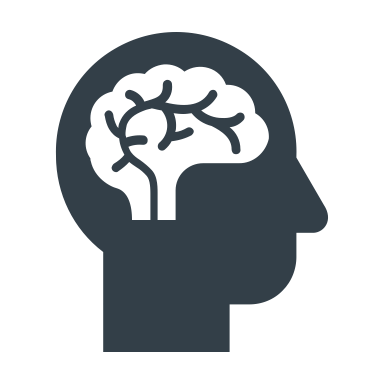 Beliefs
The term beliefs can be though of as “lenses that affect one’s view of some aspect of the world” (de Araujo, 2017, p. 259). 
Teacher beliefs can relate to any number of aspect of their profession, including their role, their students, or their notion of mathematics7.
Fernández, L. M., Exploring PSTs Beliefs on Math and the Math Education of ELs
[Speaker Notes: 1-this includes attitudes and perceptions NOT to be confused with ???

2- (Math Cognitions; Pajares 1992, Phillip, 2007)

It is important to also acknowledge that beliefs are (context-dependent, not mutually exclusive?) 
That they are influenced by many other factors that go beyond scope of this study.]
Theoretical Framework - Beliefs
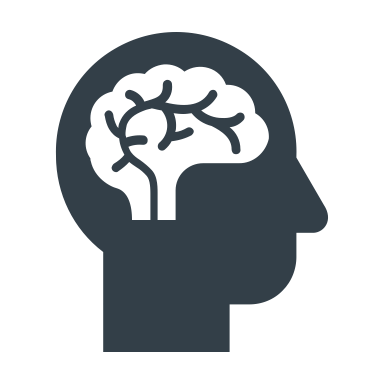 Beliefs
The term beliefs can be though of as “lenses that affect one’s view of some aspect of the world” (de Araujo, 2017, p. 259). 
Teacher beliefs can relate to any number of aspect of their profession, including their role, their students, or their notion of mathematics7.
Fernández, L. M., Exploring PSTs Beliefs on Math and the Math Education of ELs
[Speaker Notes: 1-this includes attitudes and perceptions NOT to be confused with ???

2- (Math Cognitions; Pajares 1992, Phillip, 2007)

It is important to also acknowledge that beliefs are (context-dependent, not mutually exclusive?) 
That they are influenced by many other factors that go beyond scope of this study.]
Theoretical Framework - Beliefs
Beliefs about Mathematics, its Teaching, and its Learning 
Traditionalist Beliefs                                                                 Socio-Constructivist Beliefs
Aligned with reform-oriented views of mathematics education (e.g., learning through exploration & collaboration, student-centered, discussion-based)
Aligned with outdated philosophies of human cognition (e.g., blank slates, memorization, repetition, transfer of knowledge)
Fernández, L. M., Exploring PSTs Beliefs on Math and the Math Education of ELs
[Speaker Notes: 1-Borrowing from Original and (later updated by) Hughes (year), we can think of teacher beliefs lying on a spectrum between traditionalists beliefs to socio-constructivist beliefs about mathematics.]
Theoretical Framework - Beliefs
Beliefs about Mathematics, its Teaching, and its Learning 
Traditionalist Beliefs                                                                 Socio-Constructivist Beliefs
Aligned with reform-oriented views of mathematics education (e.g., learning through exploration & collaboration, student-centered, discussion-based)
Aligned with outdated philosophies of human cognition (e.g., blank slates, memorization, repetition, transfer of knowledge)
Beliefs about the Mathematics Education of EB Students
Deficit-Oriented Beliefs                                                                   Asset-Oriented Beliefs
Aligned with outdated/deficit philosophies (mostly misconceptions) of EBs
Aligned with research-based ideologies and recommendations for EBs
Fernández, L. M., Exploring PSTs Beliefs on Math and the Math Education of ELs
[Speaker Notes: Borrowing from Original and (later updated by) Hughes (year), we can think of teacher beliefs lying on a spectrum between traditionalists beliefs to socio-constructivist beliefs about mathematics.]
ContextResearch QuestionsTheoretical FrameworkData & AnalysisResults & Discussion: RQ1; RQ2; RQ3Future Directions
Fernández, L. M., Exploring PSTs Beliefs on Math and the Math Education of ELs
Data: Sample
PSTs (n = 78) towards the latter part of their teacher preparation program.
Women (100%)
 Ages 19 ~24
 Race/Ethnicity
 White (~50%)
 Hispanic/Latinx (~35%)
 Black/African American (~5%)
 Asian (~8%)
 Other (~2%)
 Bilingual
 Yes (~40%)
 No (~60%)
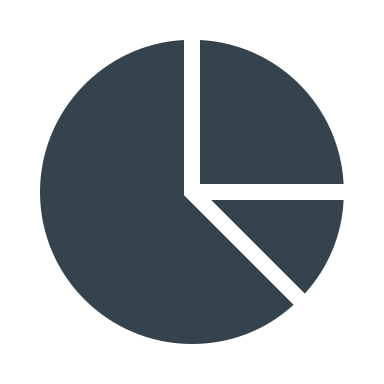 Fernández, L. M., Exploring PSTs Beliefs on Math and the Math Education of ELs
[Speaker Notes: Convenience sampling / based on research / dimension of contrast]
Data: Sample
Certification Type
Fernández, L. M., Exploring PSTs Beliefs on Math and the Math Education of ELs
[Speaker Notes: Convenience sampling / based on research / dimension of contrast]
Data: Survey Instruments (5-Level Likert Scales)
Fernández, L. M., Exploring PSTs Beliefs on Math and the Math Education of ELs
[Speaker Notes: (Print them to distribute them? With references AND coefficient of reliability.)]
Data: Survey Instruments (5-Level Likert Scales)
Fernández, L. M., Exploring PSTs Beliefs on Math and the Math Education of ELs
[Speaker Notes: (Print them to distribute them? With references AND coefficient of reliability.)]
Analysis
Well-established methodology for the exploration of beliefs and their relationships8:  
 Cluster Analysis
 Crosstabulation of Clusters
Fernández, L. M., Exploring PSTs Beliefs on Math and the Math Education of ELs
ContextResearch QuestionsTheoretical FrameworkData & AnalysisResults & Discussion: RQ1; RQ2; RQ3Future Directions
Fernández, L. M., Exploring PSTs Beliefs on Math and the Math Education of ELs
RQ1; Beliefs about Mathematics, its Teaching, and its Learning
Strongly Agreed / Agreed Statements (more than 80 %) 
 A demonstration of good reasoning should be regarded even more than students’ ability to find correct answers. (SC)
 Mathematics should be taught as a collection of concepts, skills, and algorithms. (T)
Strongly Disagreed / Disagreed Statements (more than 80 %) 
 To be good at mathematics you must be able to solve problems quickly. (T)
 Math problems can be done correctly in one way. (T)
 Some ethnic groups are better than others. (T)
SC = Socio-Constructivist Beliefs
T = Traditionalist Beliefs
Fernández, L. M., Exploring PSTs Beliefs on Math and the Math Education of ELs
[Speaker Notes: Not all, just a sample (main ones)]
RQ1; Beliefs about Mathematics, its Teaching, and its Learning
Strongly Agreed / Agreed Statements (more than 80 %) 
 A demonstration of good reasoning should be regarded even more than students’ ability to find correct answers. (SC)
 Mathematics should be taught as a collection of concepts, skills, and algorithms. (T)
Strongly Disagreed / Disagreed Statements (more than 80 %) 
 To be good at mathematics you must be able to solve problems quickly. (T)
 Math problems can be done correctly in one way. (T)
 Some ethnic groups are better than others. (T)
SC = Socio-Constructivist Beliefs
T = Traditionalist Beliefs
Fernández, L. M., Exploring PSTs Beliefs on Math and the Math Education of ELs
[Speaker Notes: Not all, just a sample (main ones)]
RQ1; Beliefs about Mathematics, its Teaching, and its Learning
Strongly Agreed / Agreed Statements (more than 80 %) 
 A demonstration of good reasoning should be regarded even more than students’ ability to find correct answers. (SC)
 Mathematics should be taught as a collection of concepts, skills, and algorithms. (T)
Strongly Disagreed / Disagreed Statements (more than 80 %) 
 To be good at mathematics you must be able to solve problems quickly. (T)
 Math problems can be done correctly in one way. (T)
 Some ethnic groups are better than others. (T)
SC = Socio-Constructivist Beliefs
T = Traditionalist Beliefs
Fernández, L. M., Exploring PSTs Beliefs on Math and the Math Education of ELs
[Speaker Notes: Not all, just a sample (main ones)]
RQ1; Beliefs about Mathematics, its Teaching, and its Learning
Strongly Agreed / Agreed Statements (more than 80 %) 
 A demonstration of good reasoning should be regarded even more than students’ ability to find correct answers. (SC)
 Mathematics should be taught as a collection of concepts, skills, and algorithms. (T)
Strongly Disagreed / Disagreed Statements (more than 80 %) 
 To be good at mathematics you must be able to solve problems quickly. (T)
 Math problems can be done correctly in one way. (T)
 Some ethnic groups are better than others. (T)
SC = Socio-Constructivist Beliefs
T = Traditionalist Beliefs
Fernández, L. M., Exploring PSTs Beliefs on Math and the Math Education of ELs
[Speaker Notes: Not all, just a sample (main ones)]
RQ1; Beliefs about Mathematics, its Teaching, and its Learning
Most Disagreements (at least 33% SA/A and at least 33% SD/D) 
 Learning mathematics is a process in which students absorb information, sorting it in easily retrievable fragments as a result of repeated practice and reinforcement. (T) 
 In mathematics, something is either right or wrong. (T)
 The mathematics curriculum consists of several discrete strands such as computation, geometry, and measurement which is best taught in isolation. (T)
SC = Socio-Constructivist Beliefs
T = Traditionalist Beliefs
Fernández, L. M., Exploring PSTs Beliefs on Math and the Math Education of ELs
RQ1; Beliefs about Mathematics, its Teaching, and its Learning
Most Disagreements (at least 33% SA/A and at least 33% SD/D) 
 Learning mathematics is a process in which students absorb information, sorting it in easily retrievable fragments as a result of repeated practice and reinforcement. (T)
 In mathematics, something is either right or wrong. (T)
 The mathematics curriculum consists of several discrete strands such as computation, geometry, and measurement which is best taught in isolation. (T)
SC = Socio-Constructivist Beliefs
T = Traditionalist Beliefs
Fernández, L. M., Exploring PSTs Beliefs on Math and the Math Education of ELs
RQ1; Beliefs about Mathematics, its Teaching, and its Learning
Most Disagreements (at least 33% SA/A and at least 33% SD/D) 
 Learning mathematics is a process in which students absorb information, sorting it in easily retrievable fragments as a result of repeated practice and reinforcement. (T)
 In mathematics, something is either right or wrong. (T)
 The mathematics curriculum consists of several discrete strands such as computation, geometry, and measurement which is best taught in isolation. (T)
SC = Socio-Constructivist Beliefs
T = Traditionalist Beliefs
Fernández, L. M., Exploring PSTs Beliefs on Math and the Math Education of ELs
RQ1; Beliefs about the Mathematics Education of EB Students
Strongly Agreed / Agreed Statements (more than 80 %) 
 The inclusion of EL students in classes of mathematics creates a positive educational atmosphere. (AB)
 EL students should be allowed to use non-verbal actions (e.g., gestures, drawings, etc.) as they participate in mathematical discussions. (AB)
Strongly Disagreed / Disagreed Statements (more than 80 %) 
ELs from some ethnicities are better at mathematics than others. (DB)
EL students’ home culture negatively impacts their mathematics learning. (DB)
AB = Asset-Oriented Beliefs
DB = Deficit-Oriented Beliefs
Fernández, L. M., Exploring PSTs Beliefs on Math and the Math Education of ELs
[Speaker Notes: Not all, just a sample (main ones)]
RQ1; Beliefs about the Mathematics Education of EB Students
Strongly Agreed / Agreed Statements (more than 80 %) 
 The inclusion of EL students in classes of mathematics creates a positive educational atmosphere. (AB)
 EL students should be allowed to use non-verbal actions (e.g., gestures, drawings, etc.) as they participate in mathematical discussions. (AB)
Strongly Disagreed / Disagreed Statements (more than 80 %) 
ELs from some ethnicities are better at mathematics than others. (DB)
EL students’ home culture negatively impacts their mathematics learning. (DB)
AB = Asset-Oriented Beliefs
DB = Deficit-Oriented Beliefs
Fernández, L. M., Exploring PSTs Beliefs on Math and the Math Education of ELs
[Speaker Notes: Not all, just a sample (main ones)]
RQ1; Beliefs about the Mathematics Education of EB Students
Strongly Agreed / Agreed Statements (more than 80 %) 
 The inclusion of EL students in classes of mathematics creates a positive educational atmosphere. (AB)
 EL students should be allowed to use non-verbal actions (e.g., gestures, drawings, etc.) as they participate in mathematical discussions. (AB)
Strongly Disagreed / Disagreed Statements (more than 80 %) 
ELs from some ethnicities are better at mathematics than others. (DB)
EL students’ home culture negatively impacts their mathematics learning. (DB)
AB = Asset-Oriented Beliefs
DB = Deficit-Oriented Beliefs
Fernández, L. M., Exploring PSTs Beliefs on Math and the Math Education of ELs
[Speaker Notes: Not all, just a sample (main ones)]
RQ1; Beliefs about the Mathematics Education of EB Students
Strongly Agreed / Agreed Statements (more than 80 %) 
 The inclusion of EL students in classes of mathematics creates a positive educational atmosphere. (AB)
 EL students should be allowed to use non-verbal actions (e.g., gestures, drawings, etc.) as they participate in mathematical discussions. (AB)
Strongly Disagreed / Disagreed Statements (more than 80 %) 
ELs from some ethnicities are better at mathematics than others. (DB)
EL students’ home culture negatively impacts their mathematics learning. (DB)
AB = Asset-Oriented Beliefs
DB = Deficit-Oriented Beliefs
Fernández, L. M., Exploring PSTs Beliefs on Math and the Math Education of ELs
[Speaker Notes: Not all, just a sample (main ones)]
RQ1; Beliefs about the Mathematics Education of EB Students
Strongly Agreed / Agreed Statements (more than 80 %) 
 The inclusion of EL students in classes of mathematics creates a positive educational atmosphere. (AB)
 EL students should be allowed to use non-verbal actions (e.g., gestures, drawings, etc.) as they participate in mathematical discussions. (AB)
Strongly Disagreed / Disagreed Statements (more than 80 %) 
ELs from some ethnicities are better at mathematics than others. (DB)
EL students’ home culture negatively impacts their mathematics learning. (DB)
AB = Asset-Oriented Beliefs
DB = Deficit-Oriented Beliefs
Fernández, L. M., Exploring PSTs Beliefs on Math and the Math Education of ELs
[Speaker Notes: Not all, just a sample (main ones)]
RQ1; Beliefs about the Mathematics Education of EB Students
Most Disagreements (at least 33% SA/A and at least 33% SD/D) 
Assessments should be evaluated equally for both EL and non-EL students. (DB)
 Mathematics should be taught the same for both EL and non-EL students. (DB)
AB = Asset-Oriented Beliefs
DB = Deficit-Oriented Beliefs
Fernández, L. M., Exploring PSTs Beliefs on Math and the Math Education of ELs
RQ1; Beliefs about the Mathematics Education of EB Students
Most Disagreements (at least 33% SA/A and at least 33% SD/D) 
Assessments should be evaluated equally for both EL and non-EL students. (DB)
 Mathematics should be taught the same for both EL and non-EL students. (DB)
AB = Asset-Oriented Beliefs
DB = Deficit-Oriented Beliefs
Fernández, L. M., Exploring PSTs Beliefs on Math and the Math Education of ELs
RQ1; Beliefs about the Mathematics Education of EB Students
Most Disagreements (at least 33% SA/A and at least 33% SD/D) 
Assessments should be evaluated equally for both EL and non-EL students. (DB)
 Mathematics should be taught the same for both EL and non-EL students. (DB)
AB = Asset-Oriented Beliefs
DB = Deficit-Oriented Beliefs
Fernández, L. M., Exploring PSTs Beliefs on Math and the Math Education of ELs
ContextResearch QuestionsTheoretical FrameworkData & AnalysisResults & Discussion: RQ1; RQ2; RQ3Future Directions
Fernández, L. M., Exploring PSTs Beliefs on Math and the Math Education of ELs
RQ2; Clusters of Beliefs about Mathematics, its Teaching, and its Learning
Survey scores (Mathematics Beliefs Instrument) were calculated for each respondent
 All variations of analyses pointed towards a 3-cluster result. 
 In order to begin labelling each cluster, items that were statistically significantly different ( p < . 05) among all three clusters were mainly considered.
Fernández, L. M., Exploring PSTs Beliefs on Math and the Math Education of ELs
[Speaker Notes: Talk a little about process of cluster analyses (that is, how many different models I did and how I compared them)]
RQ2; Clusters of Beliefs about Mathematics, its Teaching, and its Learning
Fernández, L. M., Exploring PSTs Beliefs on Math and the Math Education of ELs
[Speaker Notes: Talk a little about process of cluster analyses (that is, how many different models I did and how I compared them)

In printed handout, show key. 

Display sample size of each cluster here???
Display letter of cluster (e.g, Cluster 1A (C1A); Cluster 2A (C2A)..)]
RQ2; Clusters of Beliefs about Mathematics, its Teaching, and its Learning
Fernández, L. M., Exploring PSTs Beliefs on Math and the Math Education of ELs
[Speaker Notes: Talk a little about process of cluster analyses (that is, how many different models I did and how I compared them)]
RQ2; Clusters of Beliefs about Mathematics, its Teaching, and its Learning
Fernández, L. M., Exploring PSTs Beliefs on Math and the Math Education of ELs
[Speaker Notes: Talk a little about process of cluster analyses (that is, how many different models I did and how I compared them)]
RQ2; Clusters of Beliefs about Mathematics, its Teaching, and its Learning
Fernández, L. M., Exploring PSTs Beliefs on Math and the Math Education of ELs
[Speaker Notes: Talk a little about process of cluster analyses (that is, how many different models I did and how I compared them)]
RQ2; Clusters of Beliefs about the Mathematics Education of EB Students
Survey scores (Teacher Beliefs on Mathematics Education of ELs) were calculated for each respondent
 All variations of analyses pointed towards a 2-cluster result. 
 In order to begin labelling each cluster, items that were statistically significantly different ( p < . 05) among all three clusters were mainly considered.
Fernández, L. M., Exploring PSTs Beliefs on Math and the Math Education of ELs
[Speaker Notes: Talk a little about process of cluster analyses (that is, how many different models I did and how I compared them)]
RQ2; Clusters of Beliefs about the Mathematics Education of EB Students
Fernández, L. M., Exploring PSTs Beliefs on Math and the Math Education of ELs
[Speaker Notes: Talk a little about process of cluster analyses (that is, how many different models I did and how I compared them)

In printed handout, show key.]
RQ2; Clusters of Beliefs about the Mathematics Education of EB Students
Fernández, L. M., Exploring PSTs Beliefs on Math and the Math Education of ELs
[Speaker Notes: Talk a little about process of cluster analyses (that is, how many different models I did and how I compared them)]
RQ2; Clusters of Beliefs about the Mathematics Education of EB Students
Fernández, L. M., Exploring PSTs Beliefs on Math and the Math Education of ELs
[Speaker Notes: Talk a little about process of cluster analyses (that is, how many different models I did and how I compared them)]
ContextResearch QuestionsTheoretical FrameworkData & AnalysisResults & Discussion: RQ1; RQ2; RQ3Future Directions
Fernández, L. M., Exploring PSTs Beliefs on Math and the Math Education of ELs
RQ3; Relationships among Beliefs’ Clusters
Math Beliefs
Fernández, L. M., Exploring PSTs Beliefs on Math and the Math Education of ELs
[Speaker Notes: As recommended by Beswick…(reference where I am getting this method/approach from)
I am thinking of changing the numbers a little to make relationships a little clearer]
RQ3; Relationships among Beliefs’ Clusters
Math Beliefs
Fernández, L. M., Exploring PSTs Beliefs on Math and the Math Education of ELs
[Speaker Notes: As recommended by Beswick…(reference where I am getting this method/approach from)
I am thinking of changing the numbers a little to make relationships a little clearer]
RQ3; Relationships among Beliefs’ Clusters
Math Beliefs
Fernández, L. M., Exploring PSTs Beliefs on Math and the Math Education of ELs
[Speaker Notes: As recommended by Beswick…(reference where I am getting this method/approach from)
I am thinking of changing the numbers a little to make relationships a little clearer]
RQ3; Relationships among Beliefs’ Clusters
Math Beliefs
Fernández, L. M., Exploring PSTs Beliefs on Math and the Math Education of ELs
[Speaker Notes: As recommended by Beswick…(reference where I am getting this method/approach from)
I am thinking of changing the numbers a little to make relationships a little clearer]
RQ3; Relationships among Beliefs’ Clusters
Fernández, L. M., Exploring PSTs Beliefs on Math and the Math Education of ELs
[Speaker Notes: Intersection 1 (despite ”equity” oriented beliefs about math inclusion, these do not necessarily translate to EB students’ education) 

Intersection 2 (equity-oriented beliefs DO translate to EB students’ education)]
RQ3; Relationships among Beliefs’ Clusters
Fernández, L. M., Exploring PSTs Beliefs on Math and the Math Education of ELs
[Speaker Notes: Intersection 1 (despite ”equity” oriented beliefs about math inclusion, these do not necessarily translate to EB students’ education) 

Intersection 2 (equity-oriented beliefs DO translate to EB students’ education)]
PST Interviews: Preliminary Findings
Difference in math beliefs?
 Math beliefs in “transition”
 “that’s how I was taught…I mean…I remember memorizing a bunch of stuff, but now I don’t know. In my class [Math Methods]…we talk about it in a different way, and I can see it. I still need time to think about it.” - Pam
What distinguishes these two groups? (in no particular order)
 Experiences growing up as an EB mathematics student:
“It was hard. I remember going home and my mom not being able to help me with my mathematics homework because she couldn’t understand it. I felt alone… I do not want my students to feel that way.” - Sonia
Experiences in course-work teacher preparation program
“I think my class [Math Methods] does a good job at pointing this [challenges for EBs in math classes] out. I like the focus…I mean especially since I will mostly be working with ESL students in the future.” - Sonia
 Experiences with their placements with EB students
“I see it in my students. They struggle but many times because the words…what’s on the word problems is so weird to them. They are not familiar with it. I need to change the words…not the difficulty…and then they get it.” - Jane
Fernández, L. M., Exploring PSTs Beliefs on Math and the Math Education of ELs
[Speaker Notes: Talk a little about process of cluster analyses (that is, how many different models I did and how I compared them)

In printed handout, show key. 

(Should I show composition of each cluster?) I think I should, very briefly in one slide only (pie charts). 
Okay, I will not do it RIGHT NOW, but I will do it later if necessary. 

Rather than piecharts, I can just make 3-column table with basic descriptors!!!! Yes! I will do that!]
PST Interviews: Preliminary Findings
Difference in math beliefs?
 Math beliefs in “transition”
 “that’s how I was taught…I mean…I remember memorizing a bunch of stuff, but now I don’t know. In my class [Math Methods]…we talk about it in a different way, and I can see it. I still need time to think about it.” - Pam
What distinguishes these two groups? (in no particular order)
 Experiences growing up as an EB mathematics student:
“It was hard. I remember going home and my mom not being able to help me with my mathematics homework because she couldn’t understand it. I felt alone… I do not want my students to feel that way.” - Sonia
Experiences in course-work teacher preparation program
“I think my class [Math Methods] does a good job at pointing this [challenges for EBs in math classes] out. I like the focus…I mean especially since I will mostly be working with ESL students in the future.” - Sonia
 Experiences with their placements with EB students
“I see it in my students. They struggle but many times because the words…what’s on the word problems is so weird to them. They are not familiar with it. I need to change the words…not the difficulty…and then they get it.” - Jane
Fernández, L. M., Exploring PSTs Beliefs on Math and the Math Education of ELs
[Speaker Notes: Talk a little about process of cluster analyses (that is, how many different models I did and how I compared them)

In printed handout, show key. 

(Should I show composition of each cluster?) I think I should, very briefly in one slide only (pie charts). 
Okay, I will not do it RIGHT NOW, but I will do it later if necessary. 

Rather than piecharts, I can just make 3-column table with basic descriptors!!!! Yes! I will do that!]
PST Interviews: Preliminary Findings
Difference in math beliefs?
 Math beliefs in “transition”
 “that’s how I was taught…I mean…I remember memorizing a bunch of stuff, but now I don’t know. In my class [Math Methods]…we talk about it in a different way, and I can see it. I still need time to think about it.” - Pam
What distinguishes these two groups? (in no particular order)
 Experiences growing up as an EB mathematics student:
“It was hard. I remember going home and my mom not being able to help me with my mathematics homework because she couldn’t understand it. I felt alone… I do not want my students to feel that way.” - Sonia
Experiences in course-work teacher preparation program
“I think my class [Math Methods] does a good job at pointing this [challenges for EBs in math classes] out. I like the focus…I mean especially since I will mostly be working with ESL students in the future.” - Sonia
 Experiences with their placements with EB students
“I see it in my students. They struggle but many times because the words…what’s on the word problems is so weird to them. They are not familiar with it. I need to change the words…not the difficulty…and then they get it.” - Jane
Fernández, L. M., Exploring PSTs Beliefs on Math and the Math Education of ELs
[Speaker Notes: Talk a little about process of cluster analyses (that is, how many different models I did and how I compared them)

In printed handout, show key. 

(Should I show composition of each cluster?) I think I should, very briefly in one slide only (pie charts). 
Okay, I will not do it RIGHT NOW, but I will do it later if necessary. 

Rather than piecharts, I can just make 3-column table with basic descriptors!!!! Yes! I will do that!]
PST Interviews: Preliminary Findings
Difference in math beliefs?
 Math beliefs in “transition”
 “that’s how I was taught…I mean…I remember memorizing a bunch of stuff, but now I don’t know. In my class [Math Methods]…we talk about it in a different way, and I can see it. I still need time to think about it.” - Pam
What distinguishes these two groups? (in no particular order)
 Experiences growing up as an EB mathematics student:
“It was hard. I remember going home and my mom not being able to help me with my mathematics homework because she couldn’t understand it. I felt alone… I do not want my students to feel that way.” - Sonia
Experiences in course-work teacher preparation program
“I think my class [Math Methods] does a good job at pointing this [challenges for EBs in math classes] out. I like the focus…I mean especially since I will mostly be working with ESL students in the future.” - Sonia
 Experiences with their placements with EB students
“I see it in my students. They struggle but many times because the words…what’s on the word problems is so weird to them. They are not familiar with it. I need to change the words…not the difficulty…and then they get it.” - Jane
Fernández, L. M., Exploring PSTs Beliefs on Math and the Math Education of ELs
[Speaker Notes: Talk a little about process of cluster analyses (that is, how many different models I did and how I compared them)

In printed handout, show key. 

(Should I show composition of each cluster?) I think I should, very briefly in one slide only (pie charts). 
Okay, I will not do it RIGHT NOW, but I will do it later if necessary. 

Rather than piecharts, I can just make 3-column table with basic descriptors!!!! Yes! I will do that!]
PST Interviews: Preliminary Findings
Difference in math beliefs?
 Math beliefs in “transition”
 “that’s how I was taught…I mean…I remember memorizing a bunch of stuff, but now I don’t know. In my class [Math Methods]…we talk about it in a different way, and I can see it. I still need time to think about it.” - Pam
What distinguishes these two groups? (in no particular order)
 Experiences growing up as an EB mathematics student:
“It was hard. I remember going home and my mom not being able to help me with my mathematics homework because she couldn’t understand it. I felt alone… I do not want my students to feel that way.” - Sonia
Experiences in course-work teacher preparation program
“I think my class [Math Methods] does a good job at pointing this [challenges for EBs in math classes] out. I like the focus…I mean especially since I will mostly be working with ESL students in the future.” - Sonia
 Experiences with their placements with EB students
“I see it in my students. They struggle but many times because the words…what’s on the word problems is so weird to them. They are not familiar with it. I need to change the words…not the difficulty…and then they get it.” - Jane
Fernández, L. M., Exploring PSTs Beliefs on Math and the Math Education of ELs
[Speaker Notes: Talk a little about process of cluster analyses (that is, how many different models I did and how I compared them)

In printed handout, show key. 

(Should I show composition of each cluster?) I think I should, very briefly in one slide only (pie charts). 
Okay, I will not do it RIGHT NOW, but I will do it later if necessary. 

Rather than piecharts, I can just make 3-column table with basic descriptors!!!! Yes! I will do that!]
PST Interviews: Preliminary Findings
Difference in math beliefs?
 Math beliefs in “transition”
 “that’s how I was taught…I mean…I remember memorizing a bunch of stuff, but now I don’t know. In my class [Math Methods]…we talk about it in a different way, and I can see it. I still need time to think about it.” - Pam
What distinguishes these two groups? (in no particular order)
 Experiences growing up as an EB mathematics student:
“It was hard. I remember going home and my mom not being able to help me with my mathematics homework because she couldn’t understand it. I felt alone… I do not want my students to feel that way.” - Sonia
Experiences in course-work teacher preparation program
“I think my class [Math Methods] does a good job at pointing this [challenges for EBs in math classes] out. I like the focus…I mean especially since I will mostly be working with ESL students in the future.” - Sonia
 Experiences with their placements with EB students
“I see it in my students. They struggle but many times because the words…what’s on the word problems is so weird to them. They are not familiar with it. I need to change the words…not the difficulty…and then they get it.” - Jane
Fernández, L. M., Exploring PSTs Beliefs on Math and the Math Education of ELs
[Speaker Notes: Talk a little about process of cluster analyses (that is, how many different models I did and how I compared them)

In printed handout, show key. 

(Should I show composition of each cluster?) I think I should, very briefly in one slide only (pie charts). 
Okay, I will not do it RIGHT NOW, but I will do it later if necessary. 

Rather than piecharts, I can just make 3-column table with basic descriptors!!!! Yes! I will do that!]
ContextResearch QuestionsTheoretical FrameworkData & AnalysisResults & Discussion : RQ1; RQ2; RQ3Future Directions
Fernández, L. M., Exploring PSTs Beliefs on Math and the Math Education of ELs
Future Directions
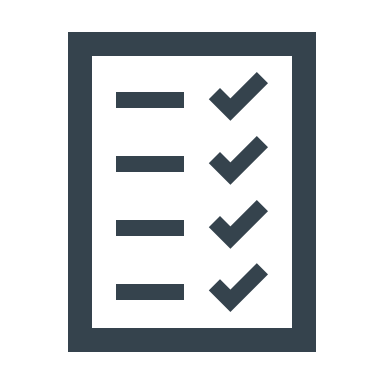 Continue in-depth exploration of all relationships (interview data). 
 What key beliefs dictate relationships?
 What about the certification types influence such relationships?
 To what degree do PSTs’ demographic data and past experiences (in and out of school) influence such relationships?
“I have never thought about this…why aren’t we seeing this in our courses?...I need time to think about all this now…I need to reflect on all of this!” - Jessie
Fernández, L. M., Exploring PSTs Beliefs on Math and the Math Education of ELs
[Speaker Notes: Talk a little about process of cluster analyses (that is, how many different models I did and how I compared them)

In printed handout, show key. 

(Should I show composition of each cluster?) I think I should, very briefly in one slide only (pie charts). 
Okay, I will not do it RIGHT NOW, but I will do it later if necessary. 

Rather than piecharts, I can just make 3-column table with basic descriptors!!!! Yes! I will do that!]
Future Directions
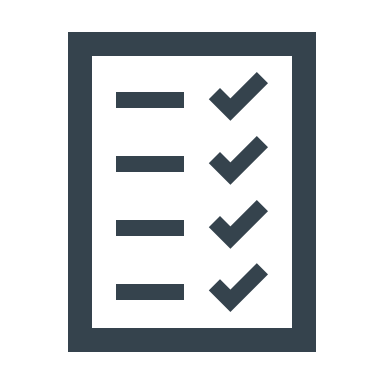 Continue in-depth exploration of all relationships (interview data). 
 What key beliefs dictate relationships?
 What about the certification types influence such relationships?
 To what degree do PSTs’ demographic data and past experiences (in and out of school) influence such relationships?
“I have never thought about this…why aren’t we seeing this in our courses?...I need time to think about all this now…I need to reflect on all of this!” - Jessie
Fernández, L. M., Exploring PSTs Beliefs on Math and the Math Education of ELs
[Speaker Notes: Talk a little about process of cluster analyses (that is, how many different models I did and how I compared them)

In printed handout, show key. 

(Should I show composition of each cluster?) I think I should, very briefly in one slide only (pie charts). 
Okay, I will not do it RIGHT NOW, but I will do it later if necessary. 

Rather than piecharts, I can just make 3-column table with basic descriptors!!!! Yes! I will do that!]
¡Muchas gracias! (Thank you!)
Luis M Fernández 
Ph.D. Candidate
STEM Education
The University of Texas at Austin

Questions?